What details, symbols, actions, and words do you see in this political cartoon that make you think about what is happening?
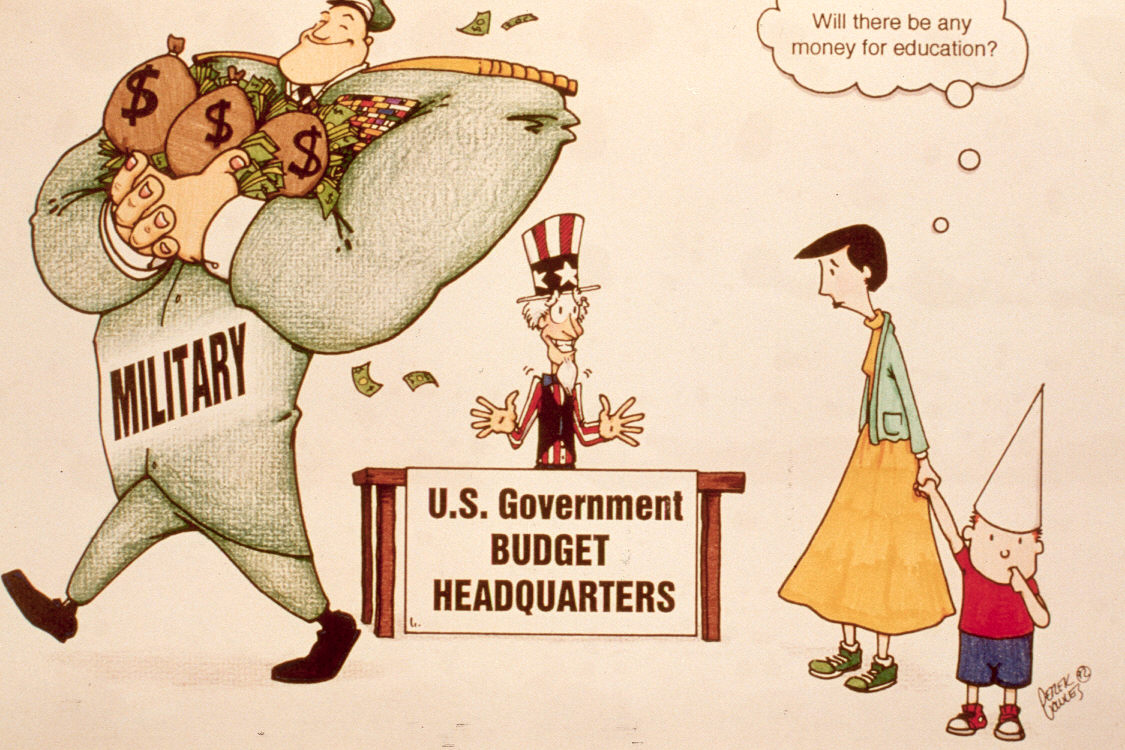 1.3A
What details, symbols, actions, and words do you see in this political cartoon the make you think about what is happening?
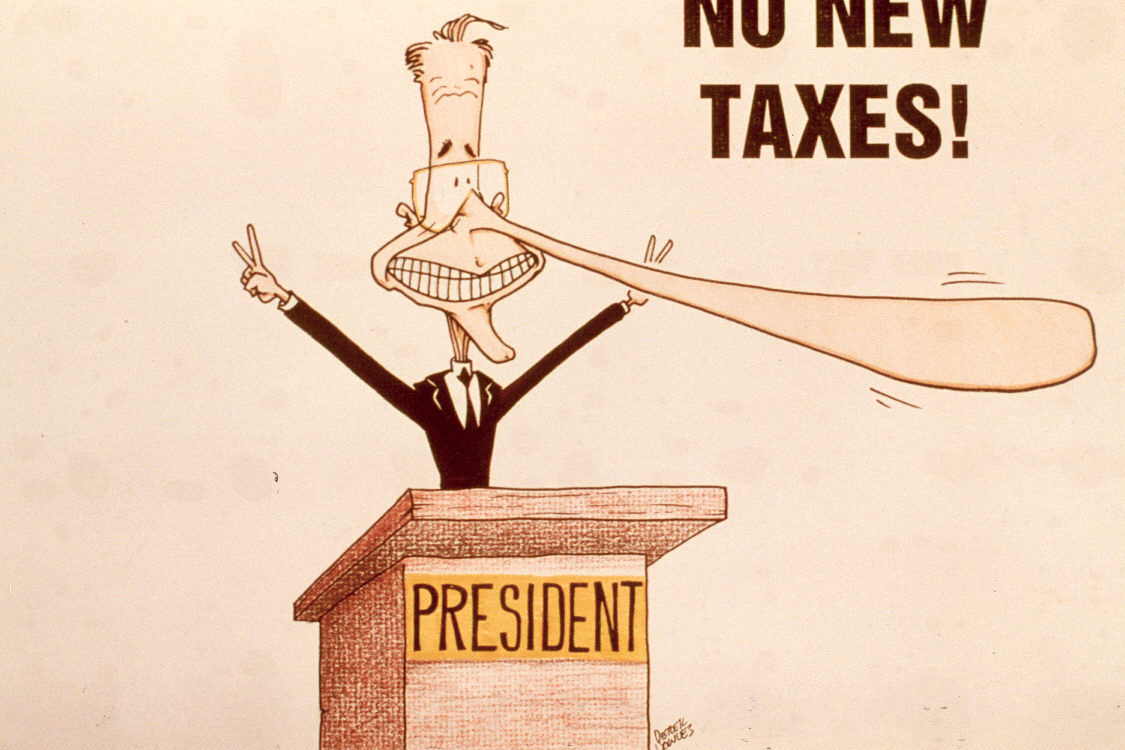 1.3B
What details, symbols, actions, and words do you see in this political cartoon the make you think about what is happening?
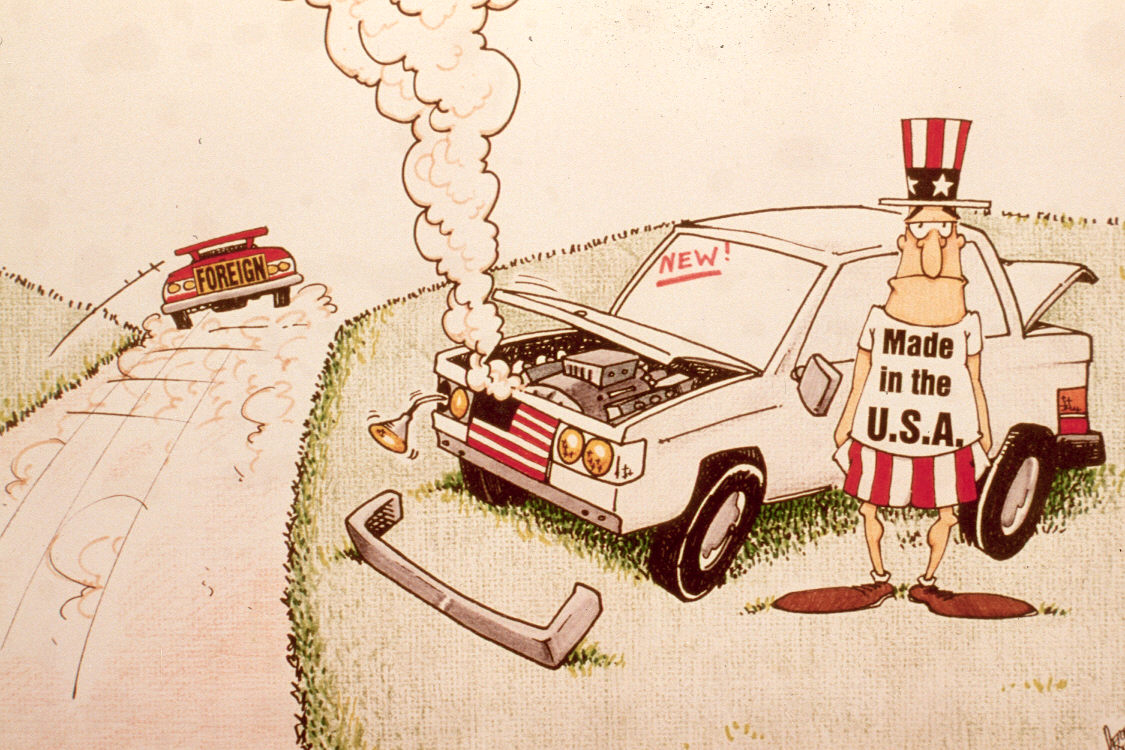 1.3C
What details, symbols, actions, and words do you see in this political cartoon the make you think about what is happening?
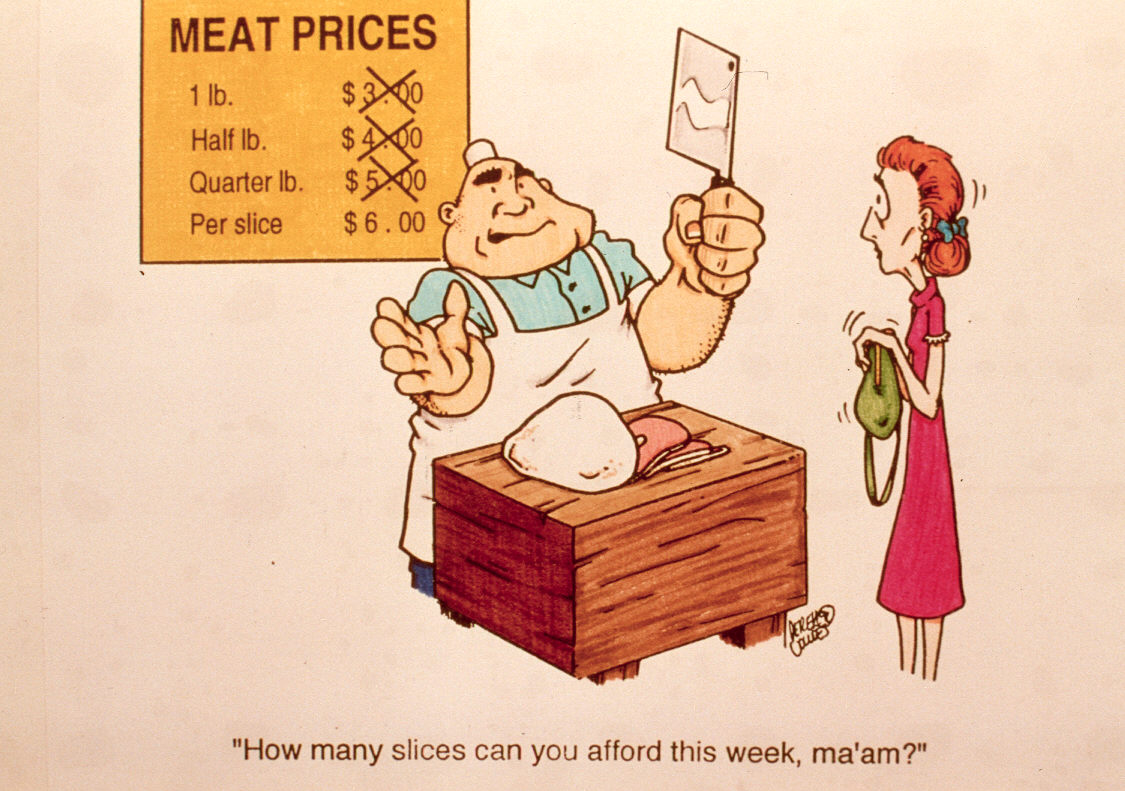 1.3D
What details, symbols, actions, and words do you see in this political cartoon the make you think about what is happening?
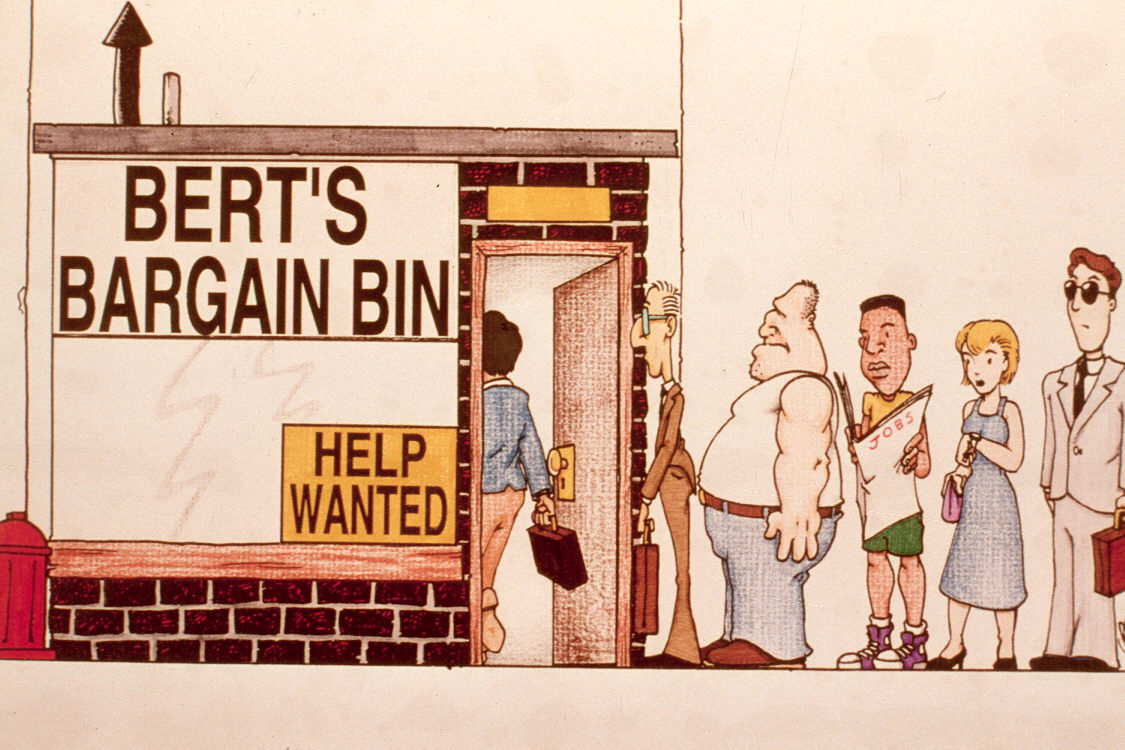 1.3E
What details, symbols, actions, and words do you see in this political cartoon the make you think about what is happening?
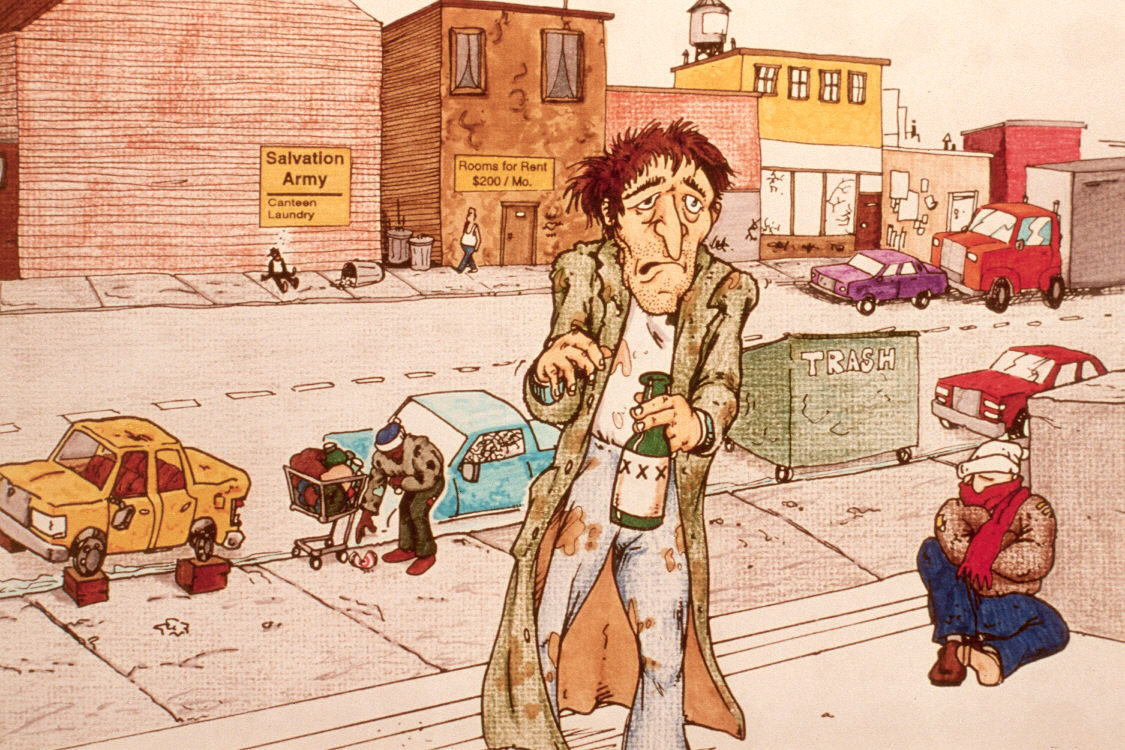 1.3F
What details, symbols, actions, and words do you see in this political cartoon the make you think about what is happening?
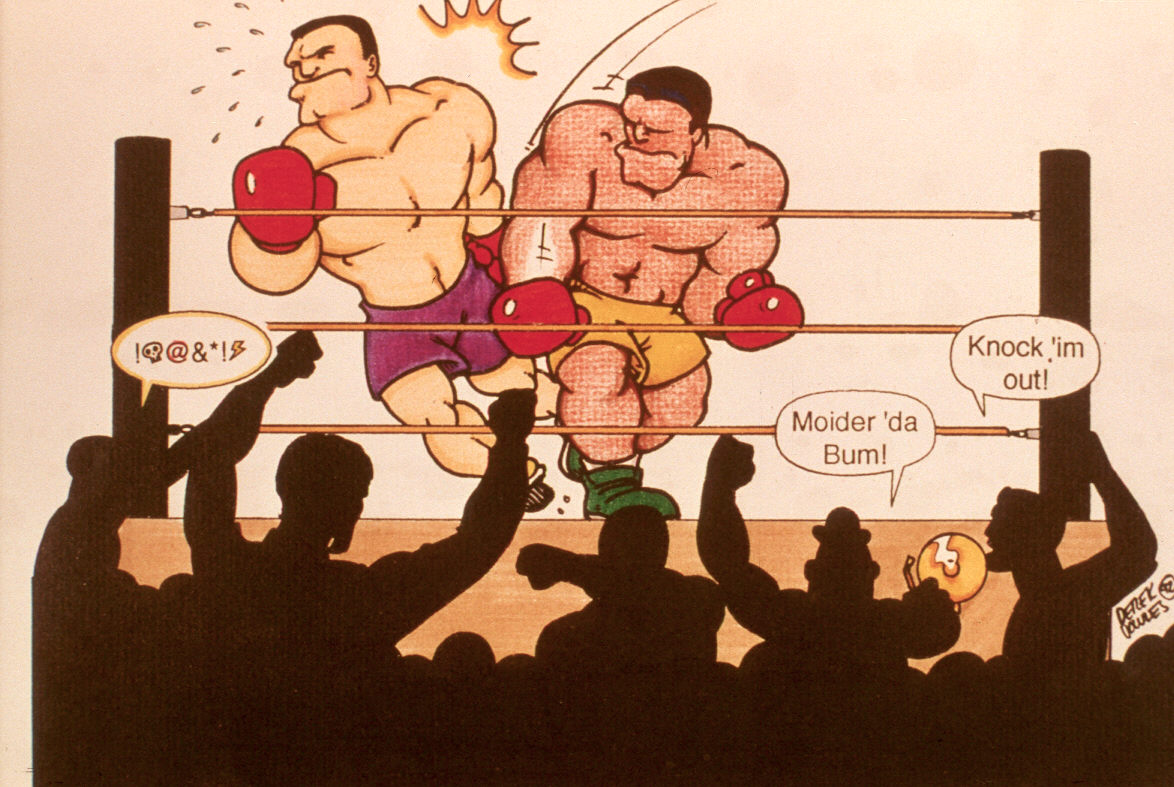 1.3G